《跟隨他的腳蹤行》10月1日課程
複習耶穌基督
第二次遊行佈道以前的行蹤
課程內容：
耶穌基督三年半事工分段圖：4個逾越節
一起複習：耶穌的腳蹤
一點討論：三位一體、基督論、救恩論
複習一：四福音的特殊地位：  承先啟後
1、承前：整本舊約的重點都是為了預言基督
2、福音書：“道成肉身的基督” （不是傳記）
3、啟後：耶穌基督的身體的建造
聖經正典的標誌：耶穌基督為中心
神旨意的中心：基督和祂的教會
複習二：讀福音書的“竅門”：
邀請基督與我們一起走過他走過的地方
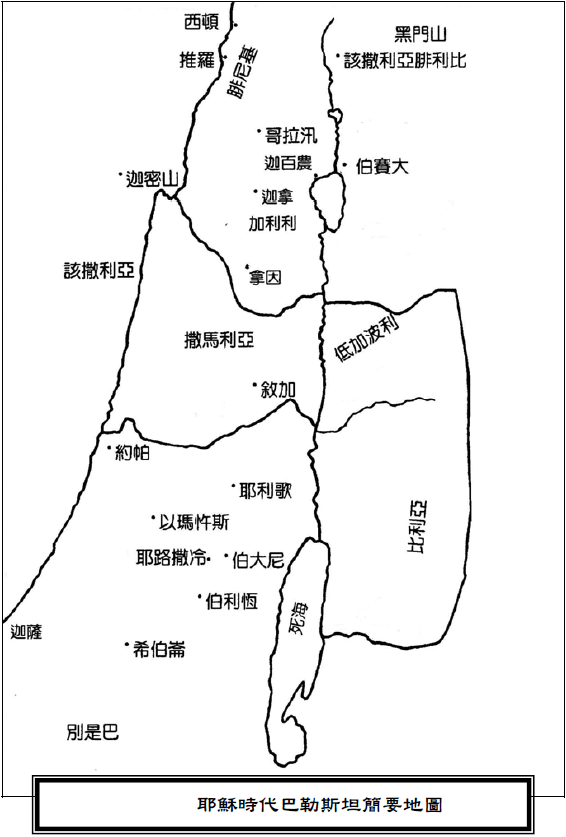 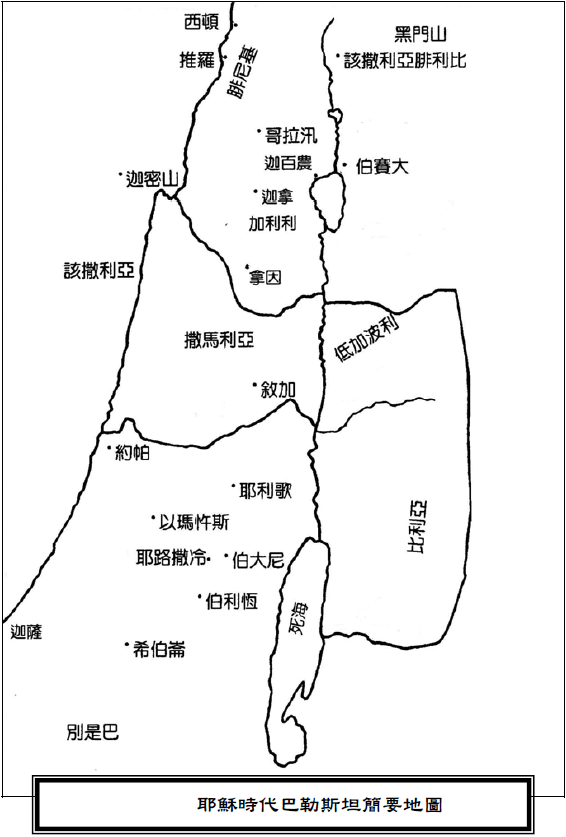 拿撒勒

伯利恒

耶路撒冷

伯利恒

埃及

拿撒勒

耶路撒冷

拿撒勒
拿撒勒
去埃及
耶穌出生、童年—30歲
複習三：耶穌基督三年半事工分段圖 (加了Dr. Scroggie)
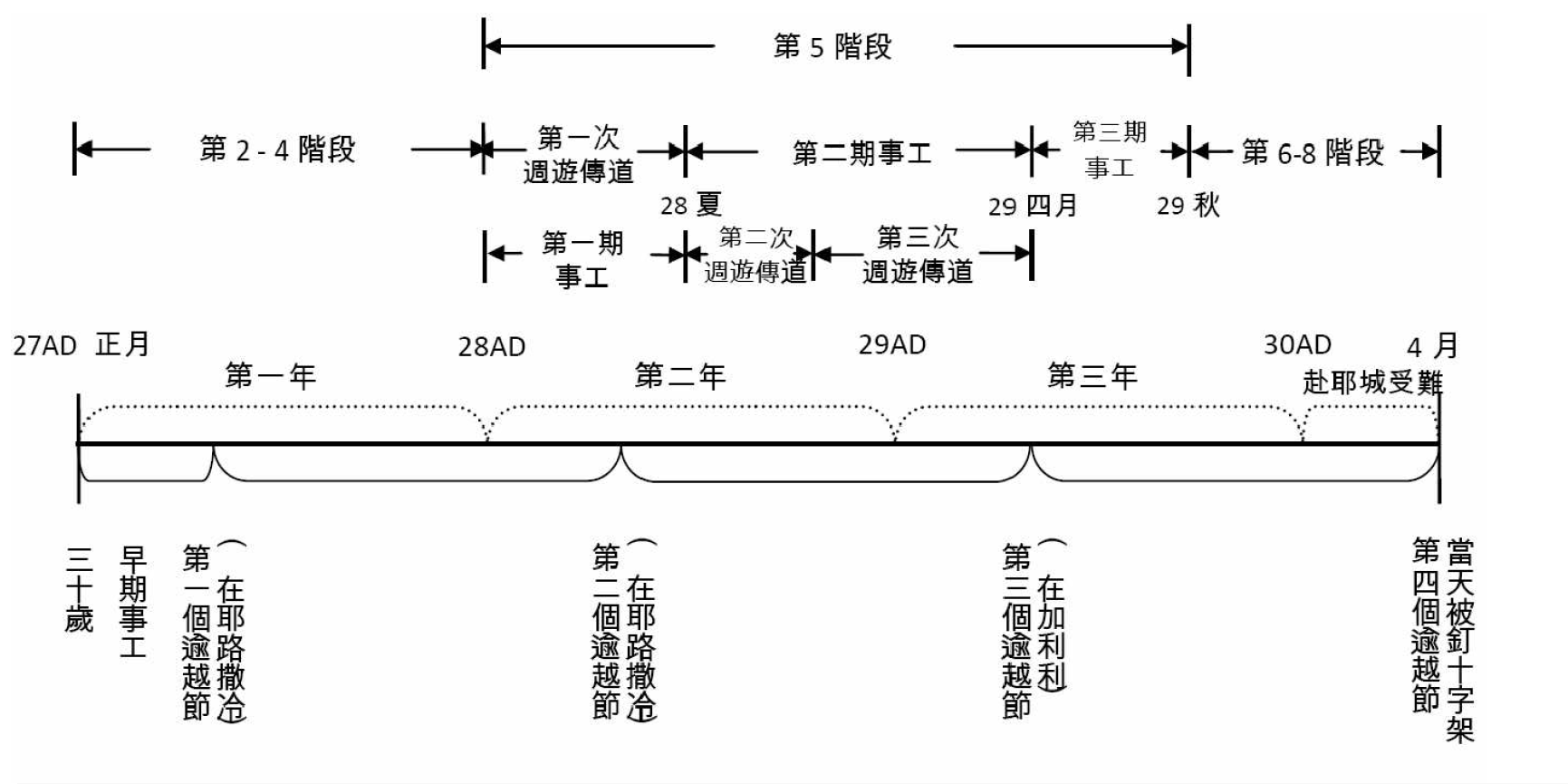 5個月
約2:13
約5:1
約6:4
約11:55
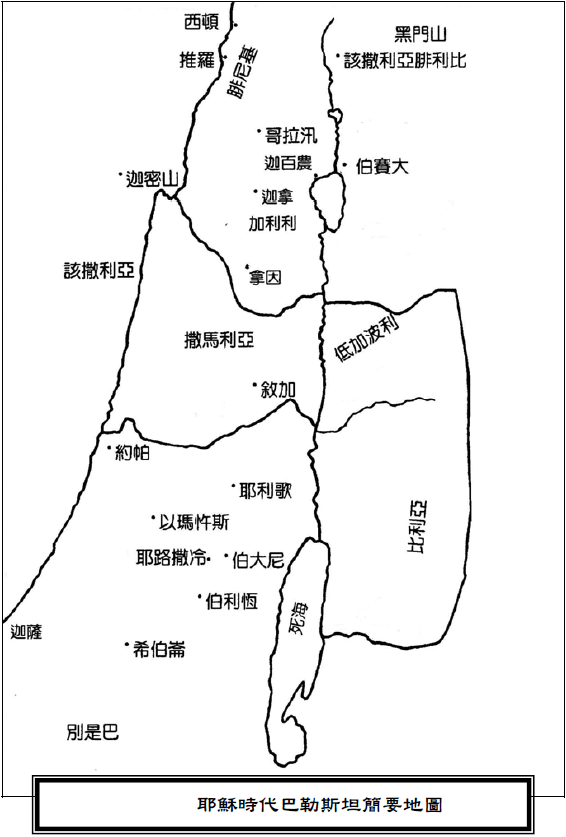 拿撒勒

約旦河東的伯大尼
猶大曠野

約旦河東的伯大尼
約旦河附近

加利利

迦拿

迦百農
拿撒勒
約旦河東的伯大尼
去埃及
耶穌基督的早期事工
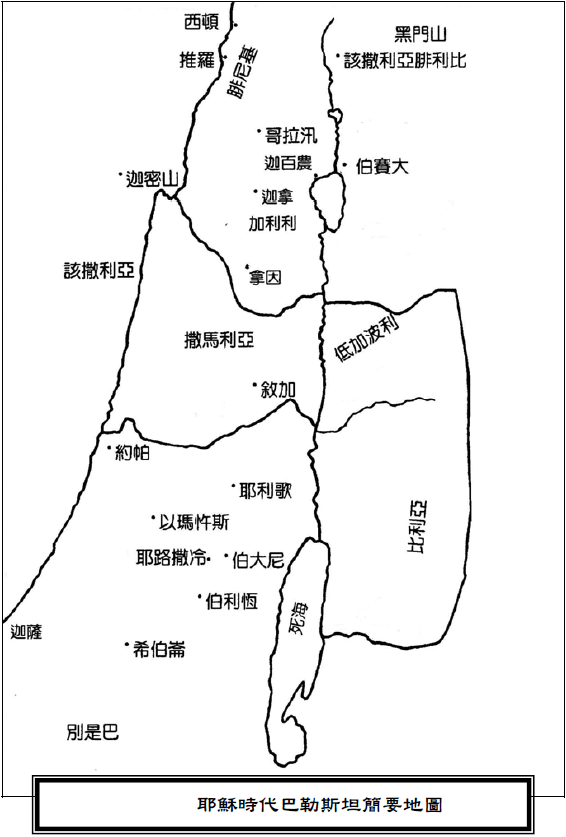 加利利(迦百農)
耶路撒冷
猶太地
敘加
加利利
迦拿
拿撒勒
 迦百農
加利利海邊
迦百農
加利利
迦百農
拿撒勒
約旦河東的伯大尼
第一個逾越節到第二個逾越節
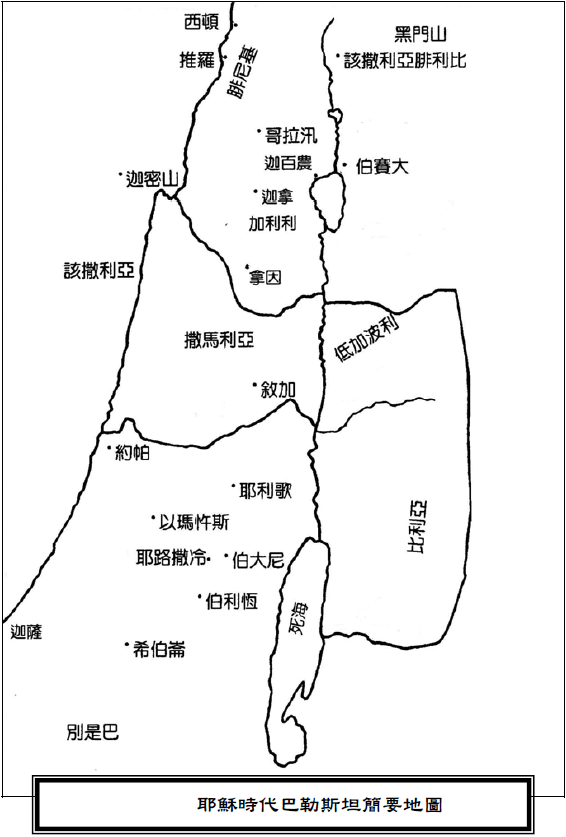 加利利(迦百農)
耶路撒冷
回加利利的路上
迦百農.1
迦百農.2
迦百農.3
迦百農.4
迦百農.5
迦百農.6
迦百農.7
拿撒勒
約旦河東的伯大尼
第一次加利利遊行傳道
二、耶穌基督的的主要行蹤 —生命的道路—圖：
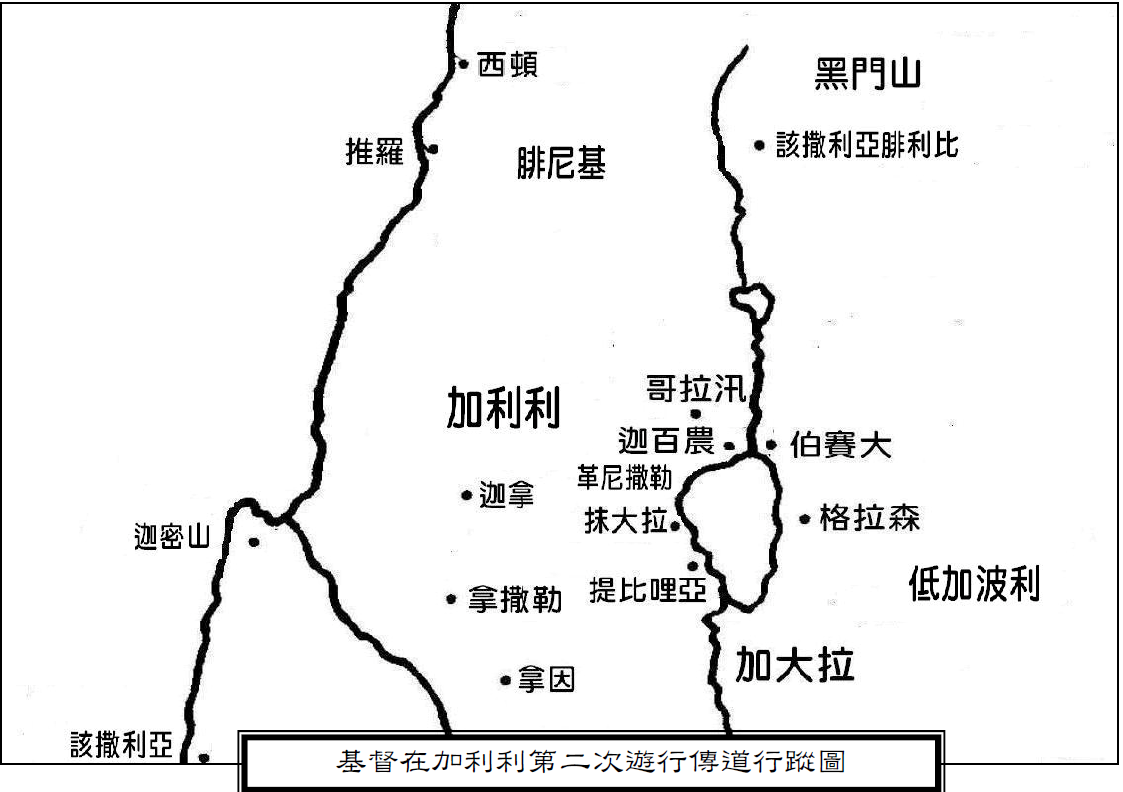 迦百農
拿因
加利利一帶
迦百農海邊
加利利海上
 格拉森
迦百農
拿撒勒
第二次加利利遊行傳道
三. 討論： 三位一體 (3 persons in One Substance)：
三位一體：三個位格不相混，一個本體不相分
“似非而是”的無法被證明的奧秘 — [反合性]
比較好的類比: 記憶力(Memory) + 理解力(Understanding) + 意志(Will)
∞ + ∞ + ∞ =  ∞
三、討論 (續一): 基督論 (2 natures in one person)
基督論：耶穌是100%的神，也是100%的人。
三 討論 (續二): 救恩論 ( 神的福音 )
救恩論：上帝無條件的恩典。永不失落的救恩。
人全然敗壞: 我覺得我那裡好，我哪裡就需要拯救。
上帝主動施恩：救恩是上帝單方主動完成的工作，人只是因信承受白白的恩典。
信心是神所賜的，是人在被動中的回應，不是源頭。(似乎是人的表現，但實際是聖靈的感動)
得救的確據：仰望為我們的信心創始成終的耶穌。
三 討論 Bonus: 預定論 ( 神的福音 )
預定論：救恩的事情上100%神的工作，人毫無貢獻。相對的就是神人合作說。
希伯來6: 4-10 。
2. 基督教對人罪惡的認知是空前的。
任何否認預定論的說法或企圖，都是試圖在神全然的恩典中分一杯羮，是神人合作說的變相。
我們覺得我們在神的救恩中還有什麼貢獻，那就是我們仍需拯救的地方。
人全然的敗壞：認罪悔改是一種能力
上帝主動施恩：主動事奉是一種能力